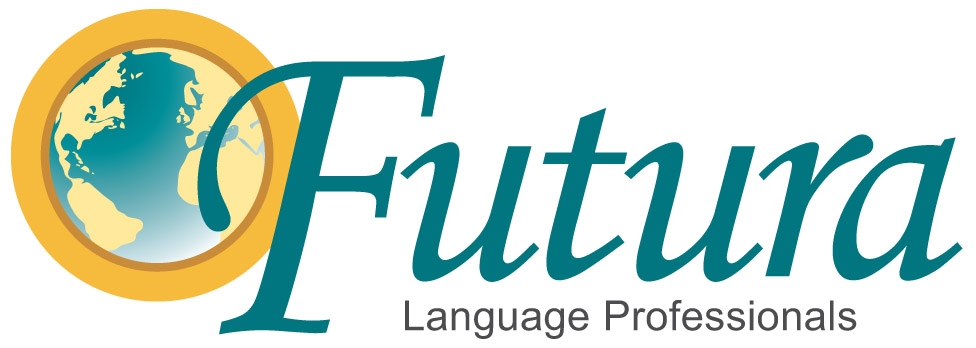 Presenta…

¡Vamos por la Ciudad!

Let’s go to the City!
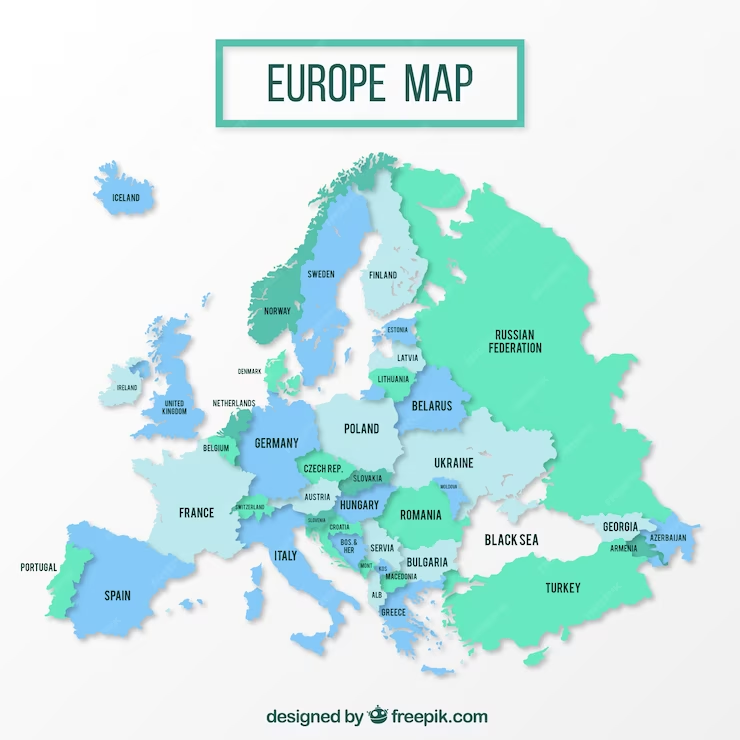 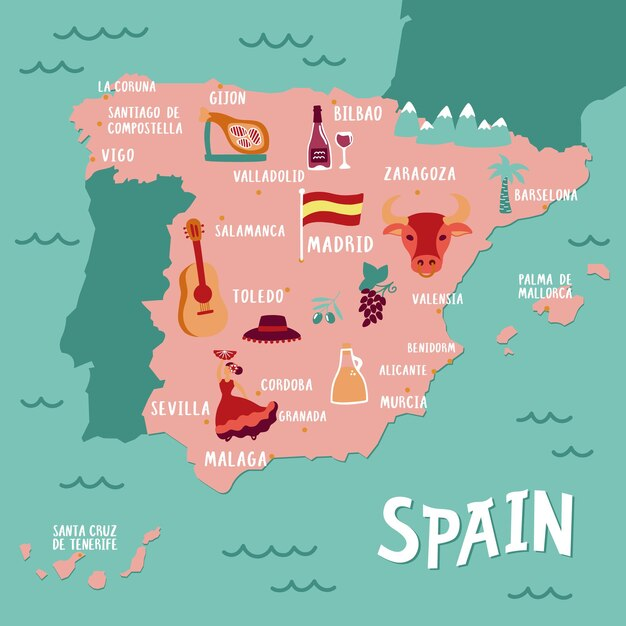 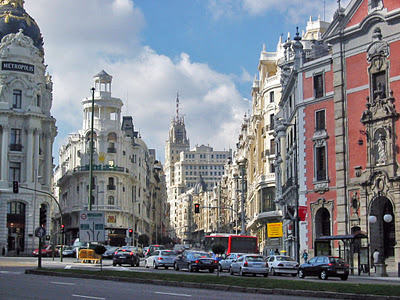 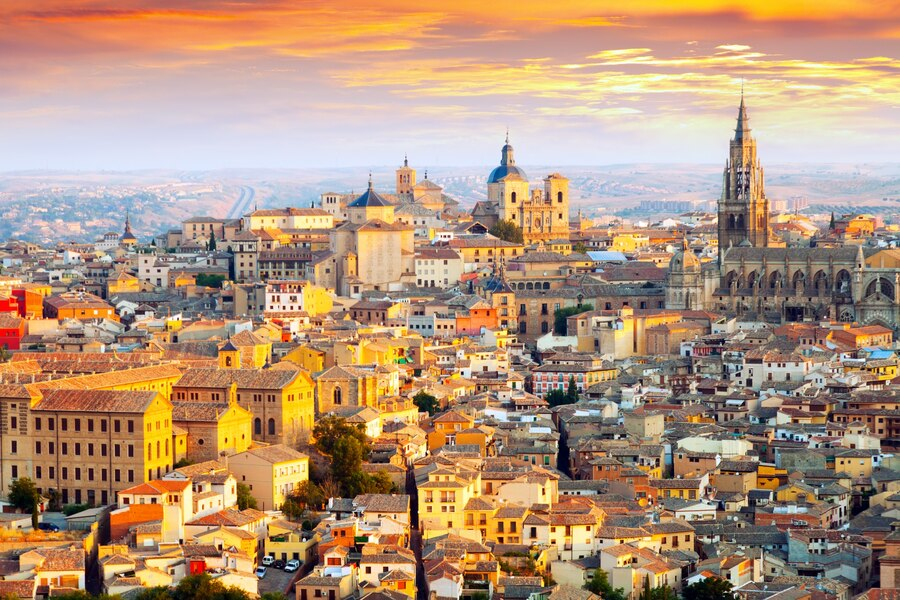 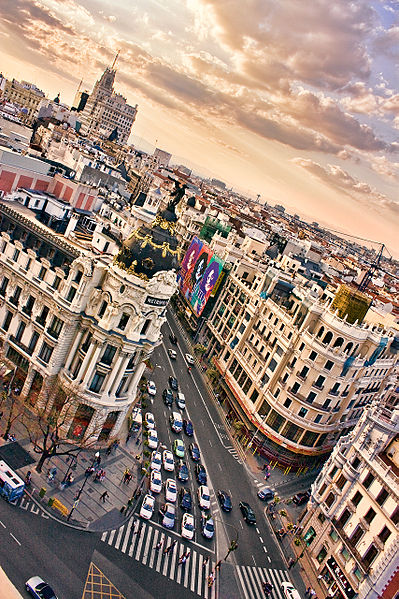 La ciudad de Madrid, España
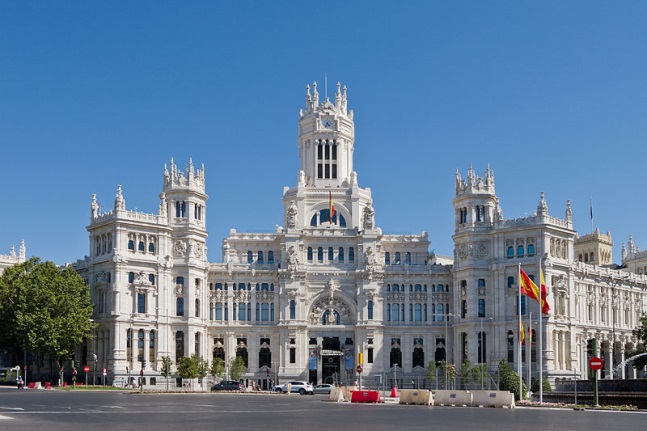 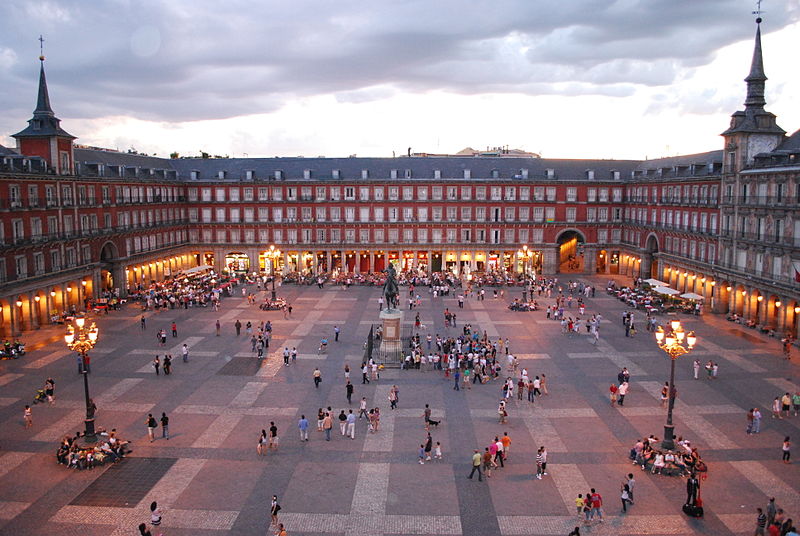 Plaza Mayor
Palacio de comunicaciones (city hall & cultural center)
El prado museo
“Las Meninas”
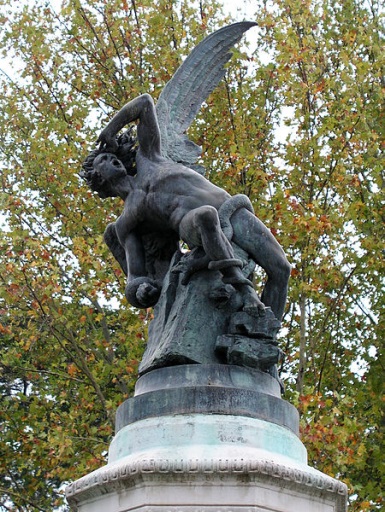 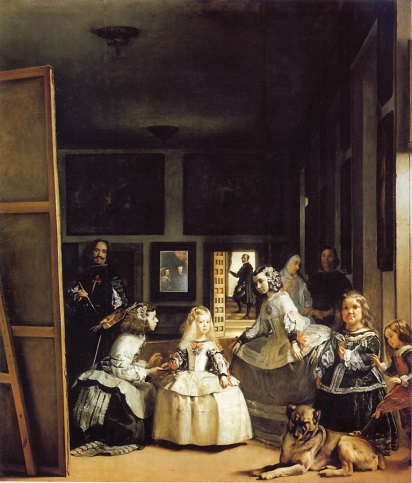 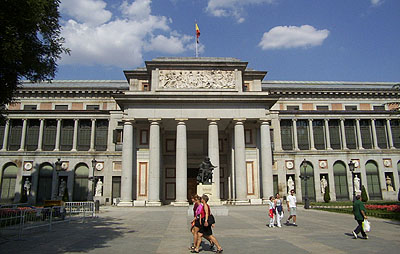 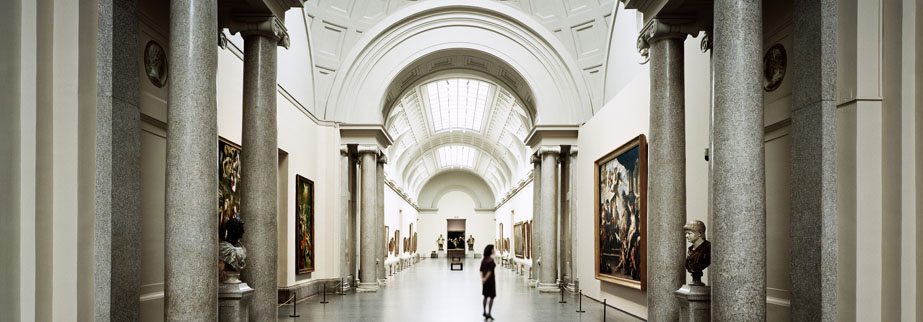 Sculptures in Madrid
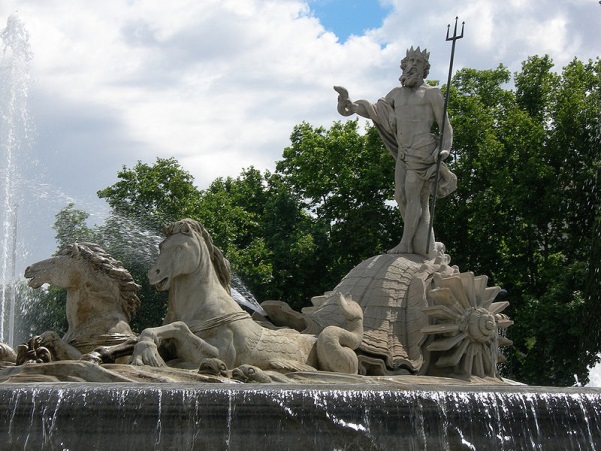 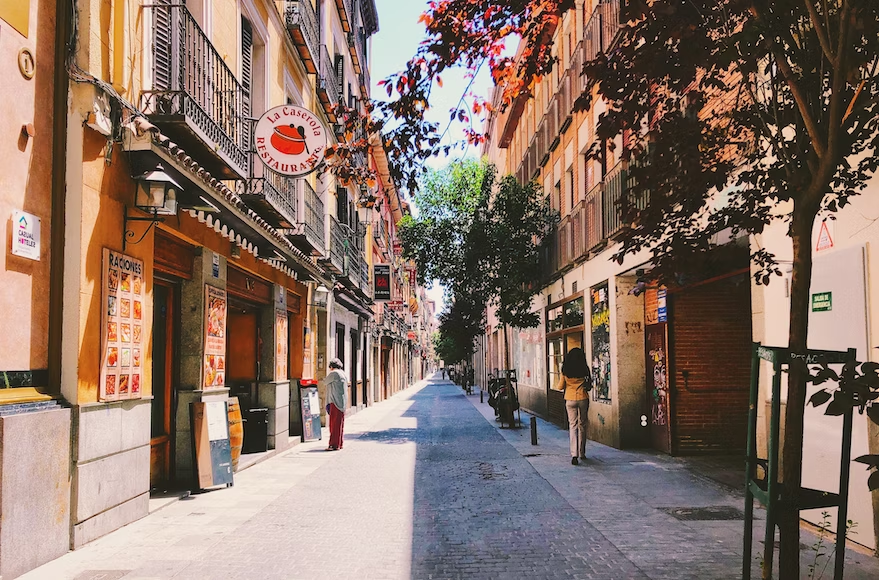 Voy a (To the tune of “My Bonnie”)
Voy a correr en España (gesture running in place) 
Voy a pasear en Madrid (clap) 
Voy a jugar en España (gesture a kick) 
Oh voy a bailar en España (spin with hands in the air) 
Voy a 
Voy a 
Oh, voy a 
Bailar en España (spin with hands in the air) 
Voy a 
Voy a 
Oh, voy a 
Bailar en España (spin with hands in the air)
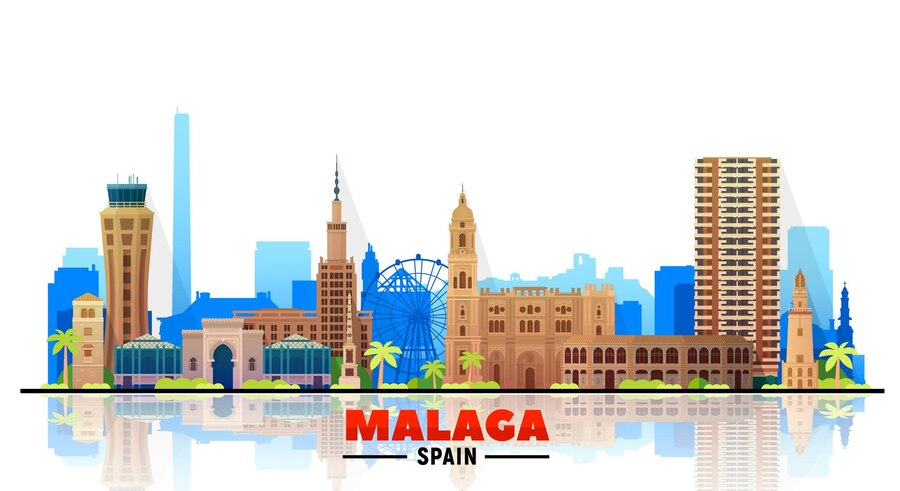 City
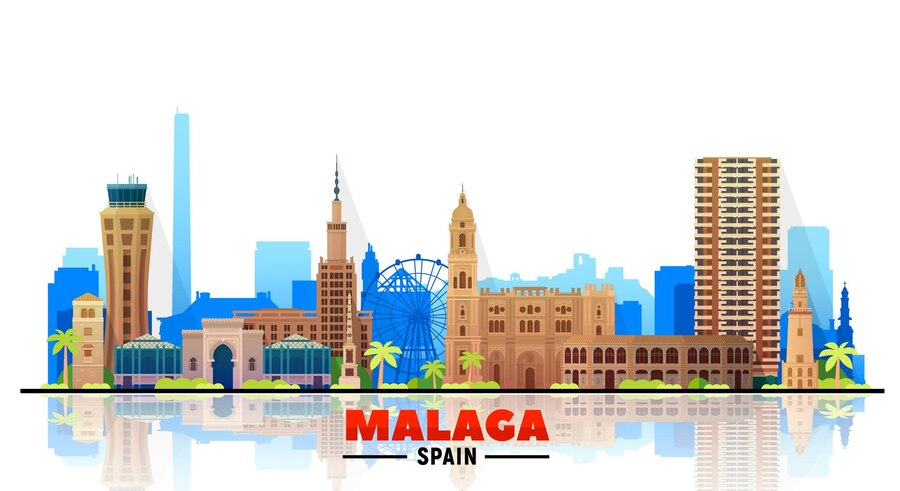 City
=
La ciudad
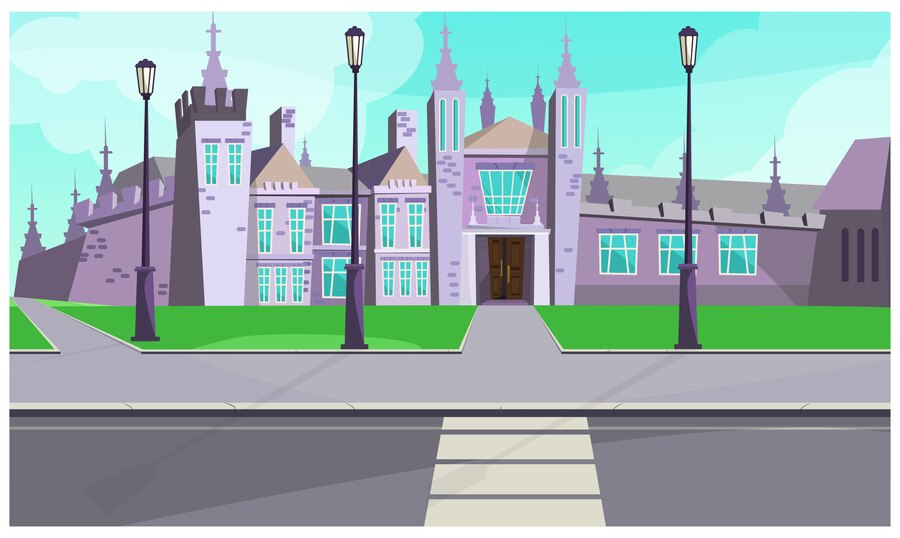 Sidewalk
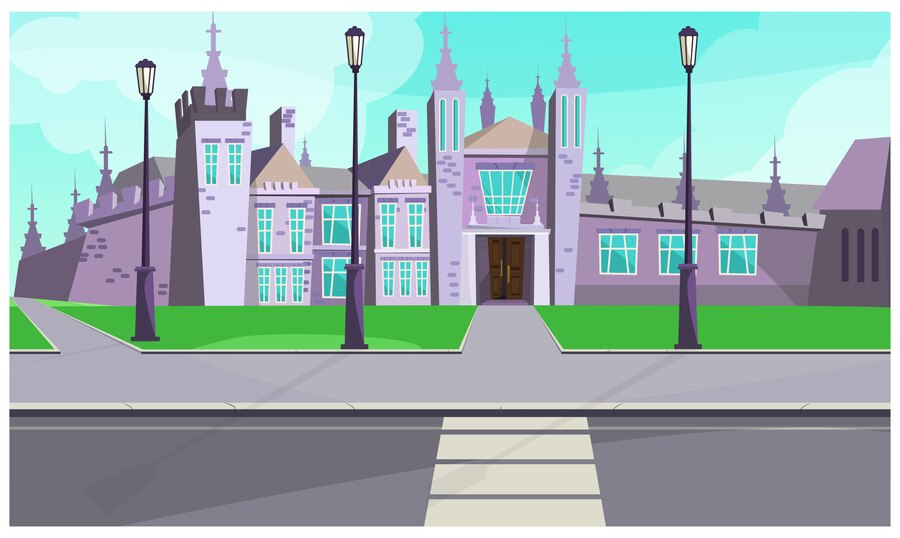 Sidewalk
=
La acera
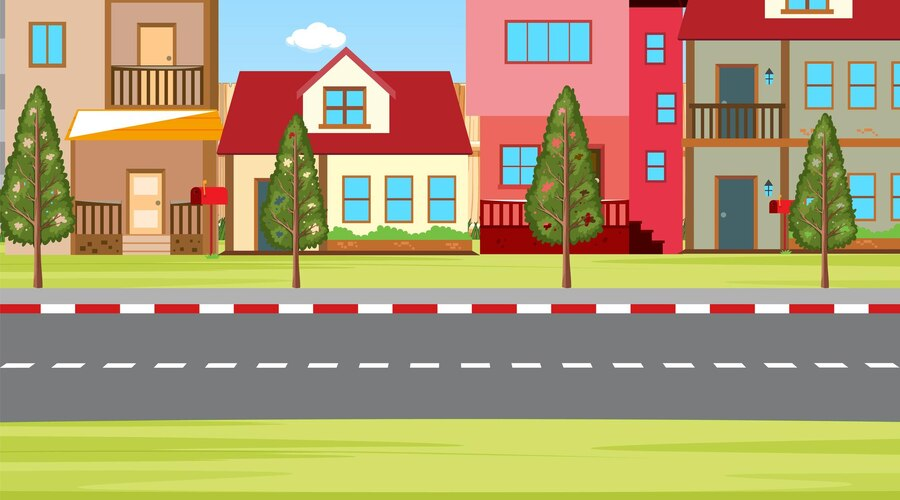 Street
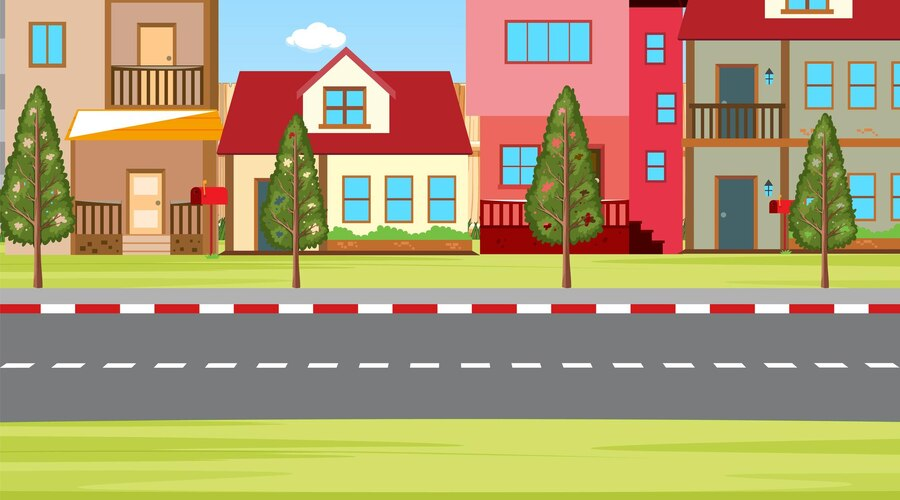 Street
=
La calle
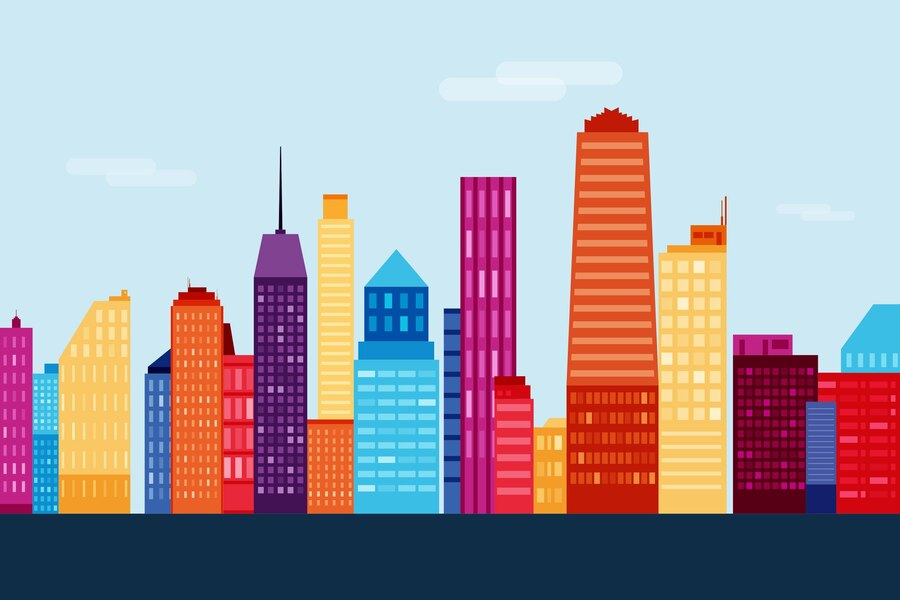 Buildings
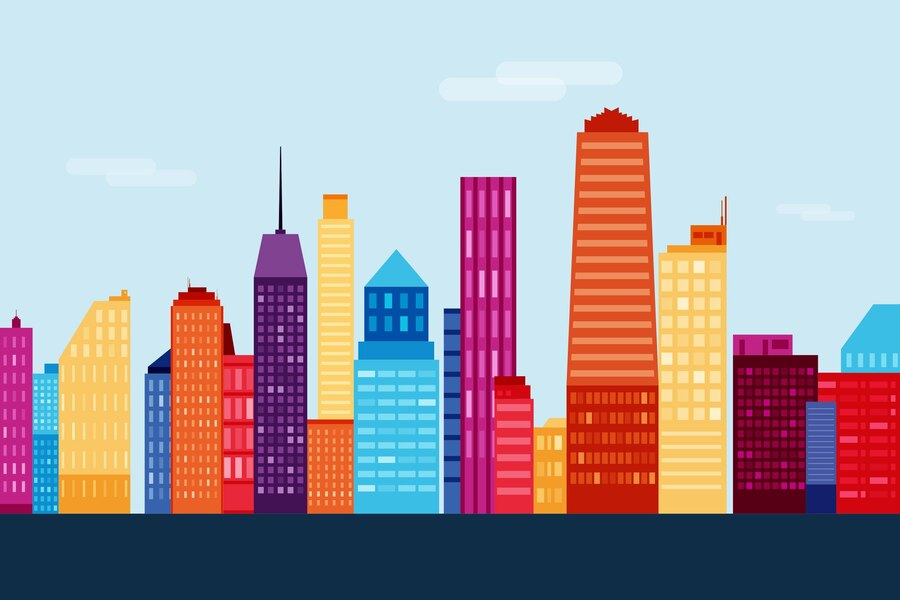 Buildings
=
Los edificios
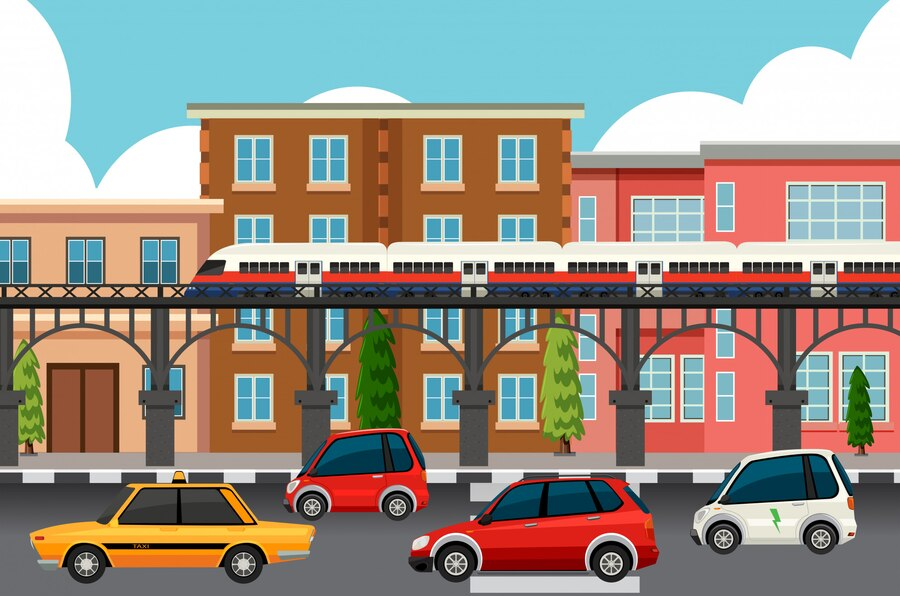 Car
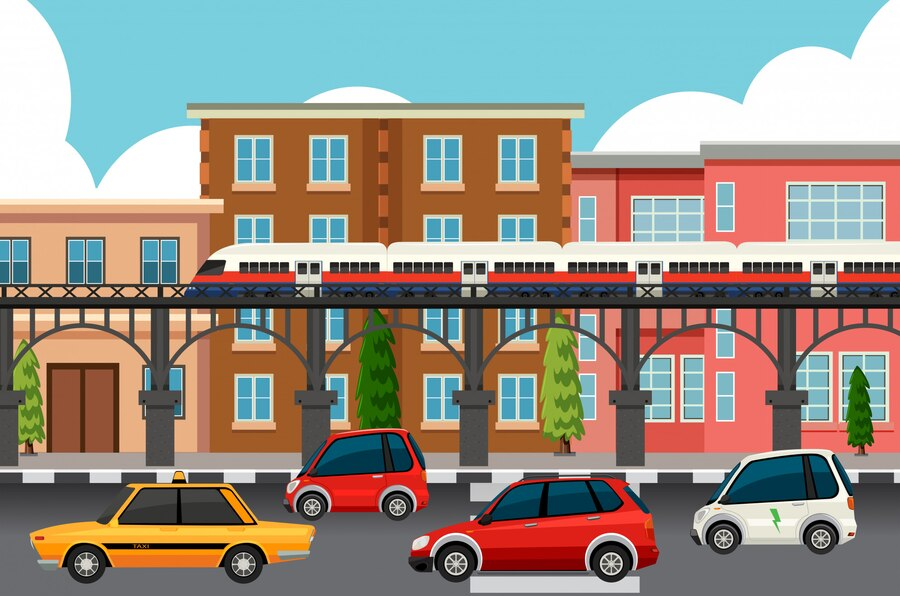 Car
=
El coche (el carro)
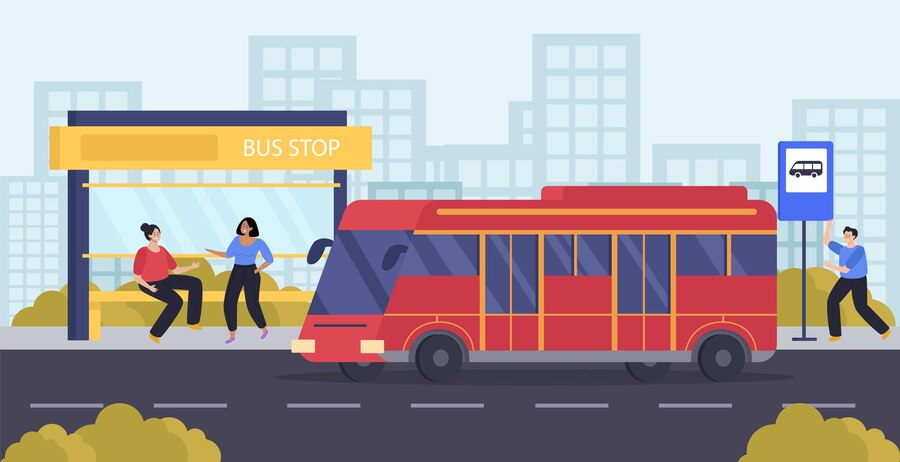 Bus
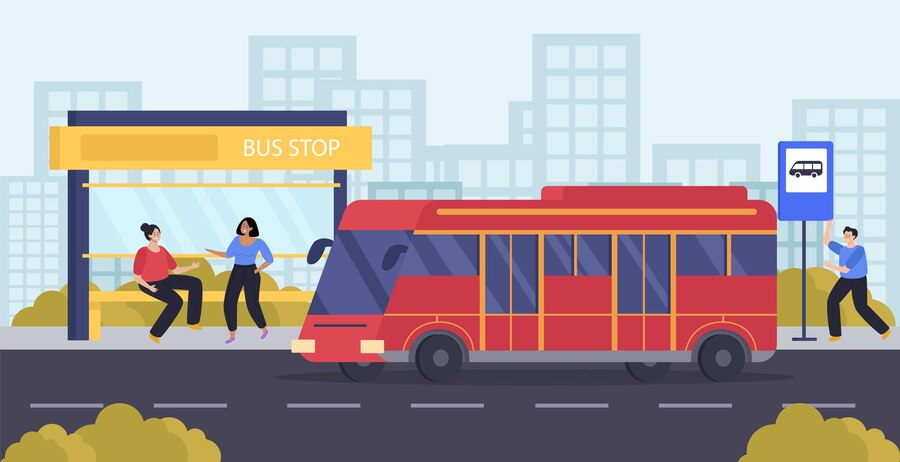 Bus
=
El autobús
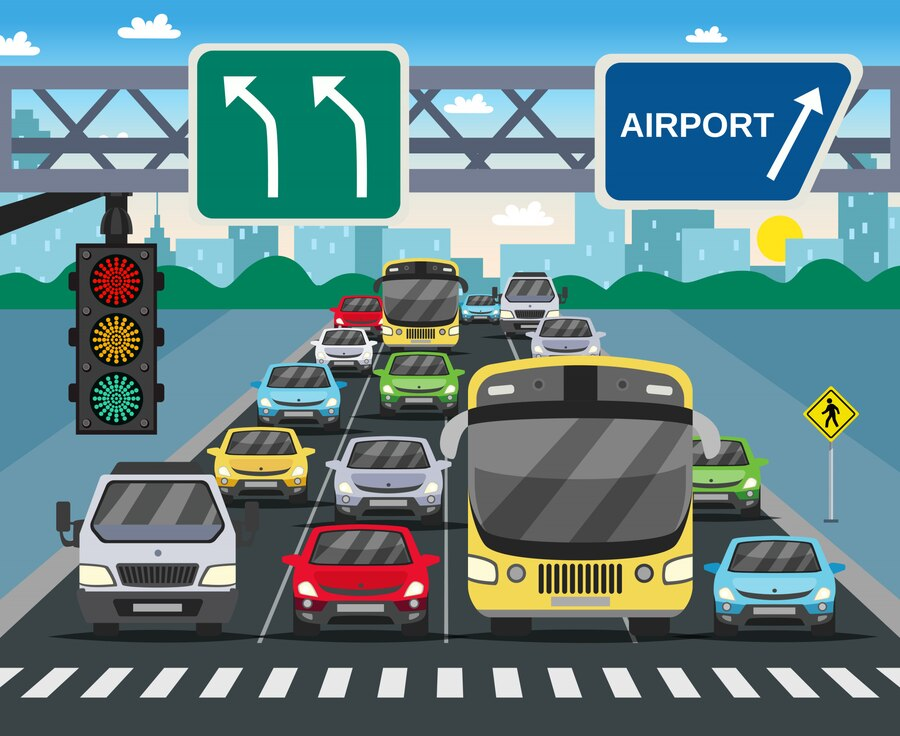 Traffic
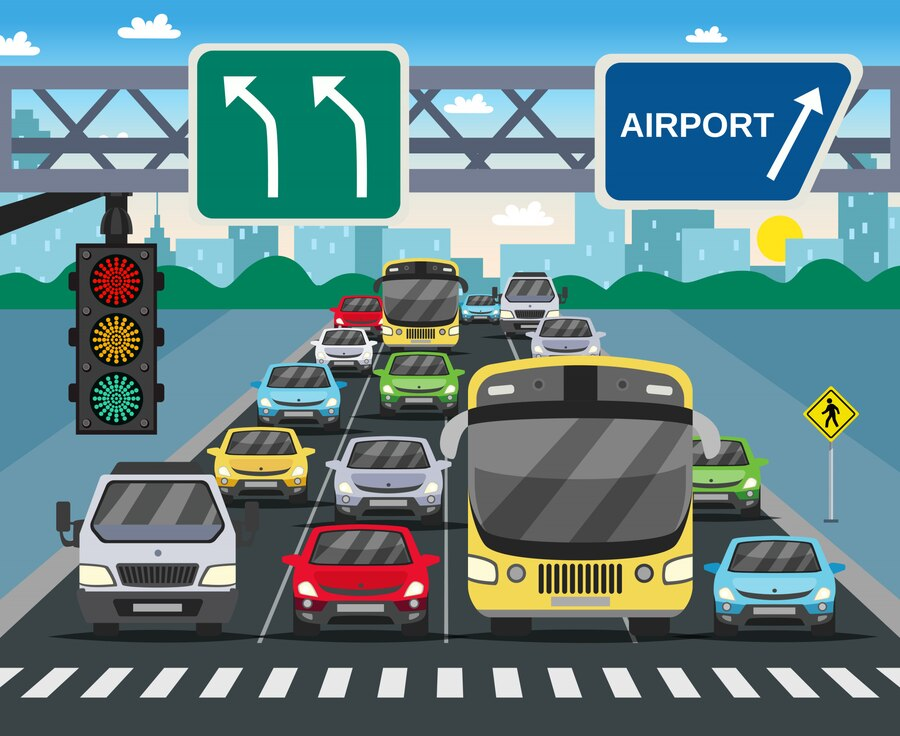 Traffic
=
El tráfico
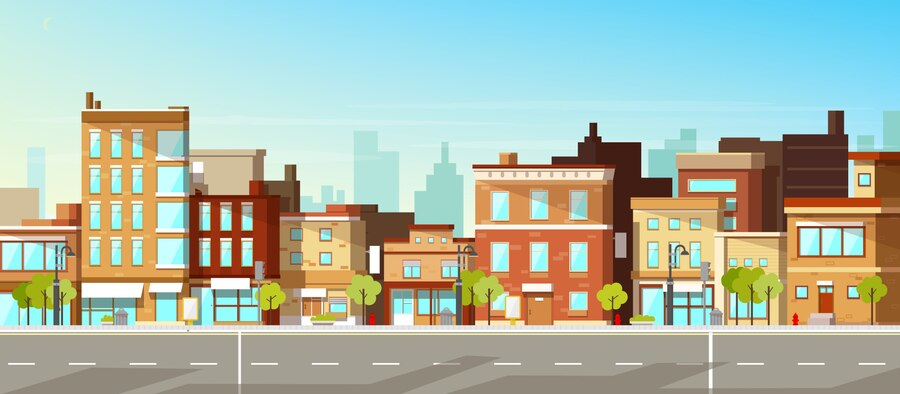 People
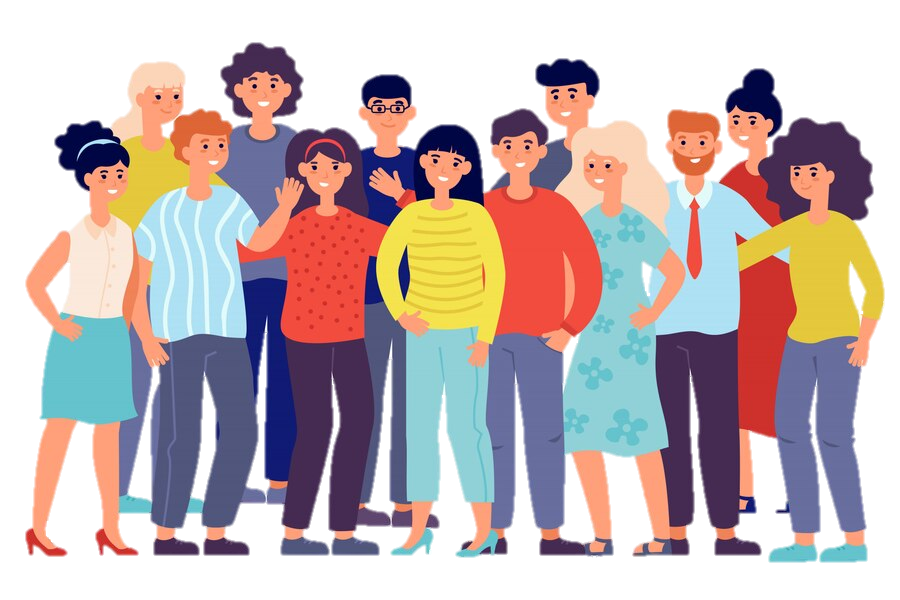 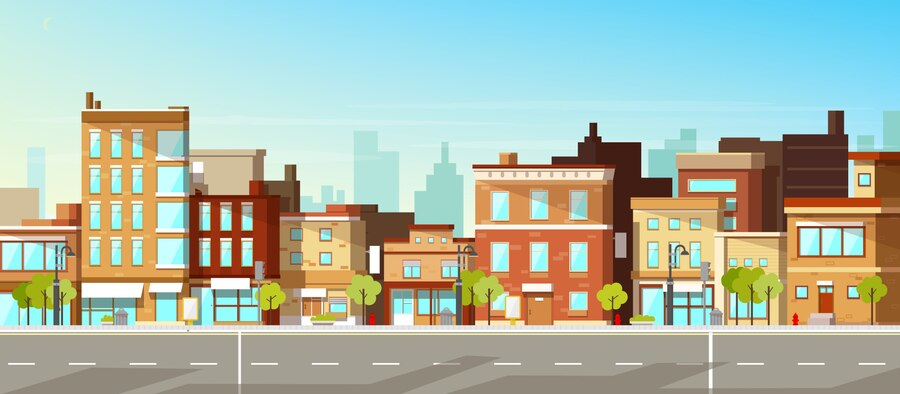 People
=
La gente
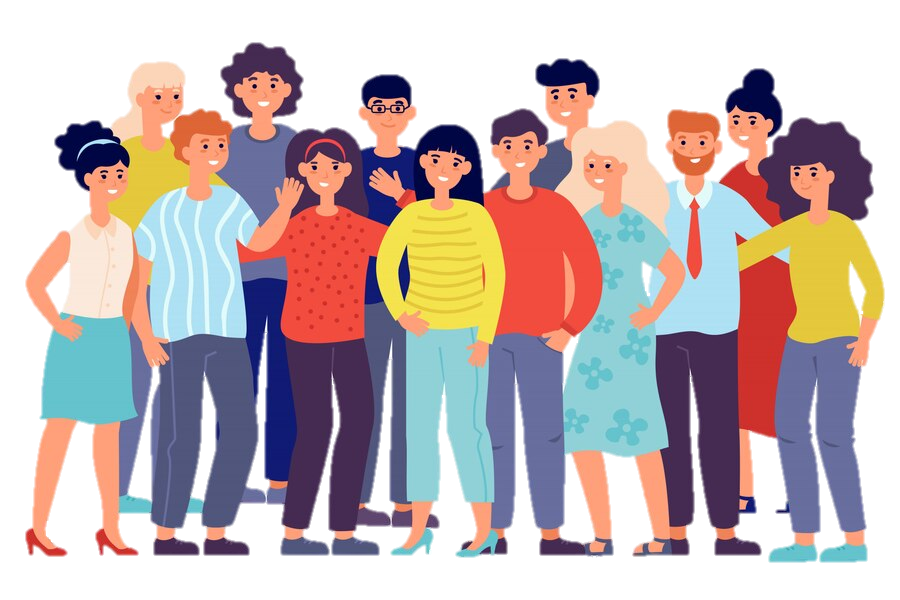 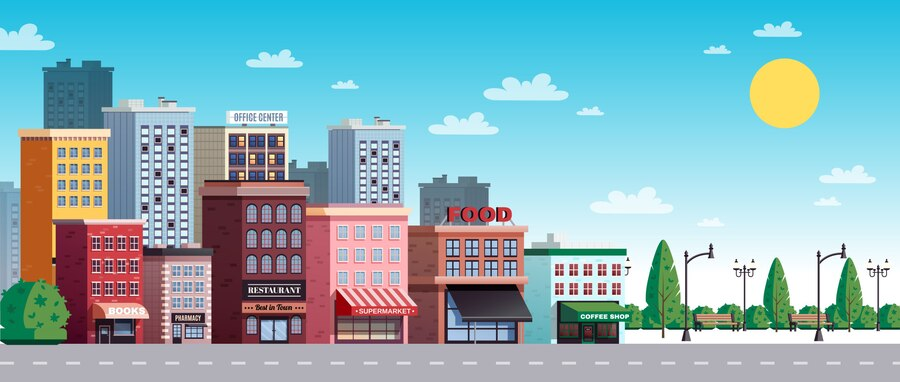 There is/are a lot(lots) of __.
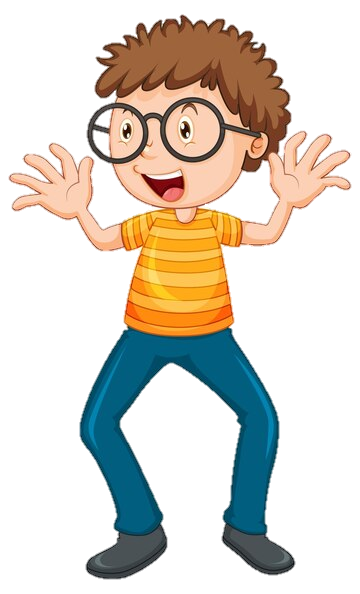 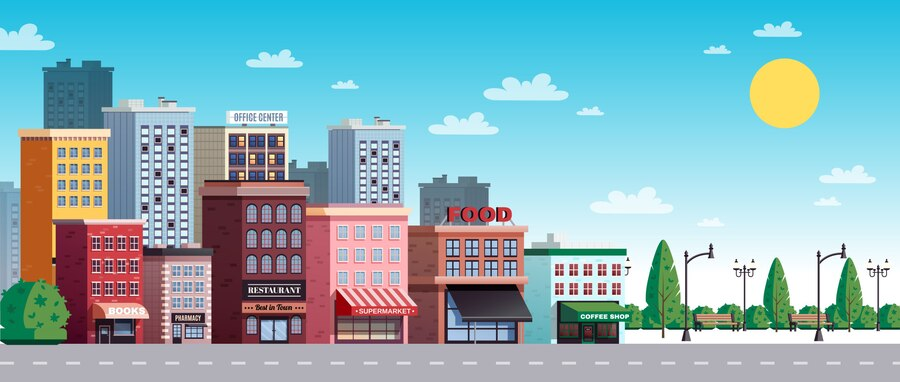 There is/are a lot(lots) of __.
=
Hay mucha/o(s) __.
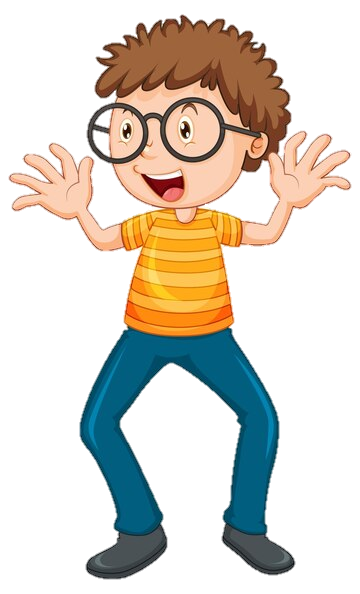 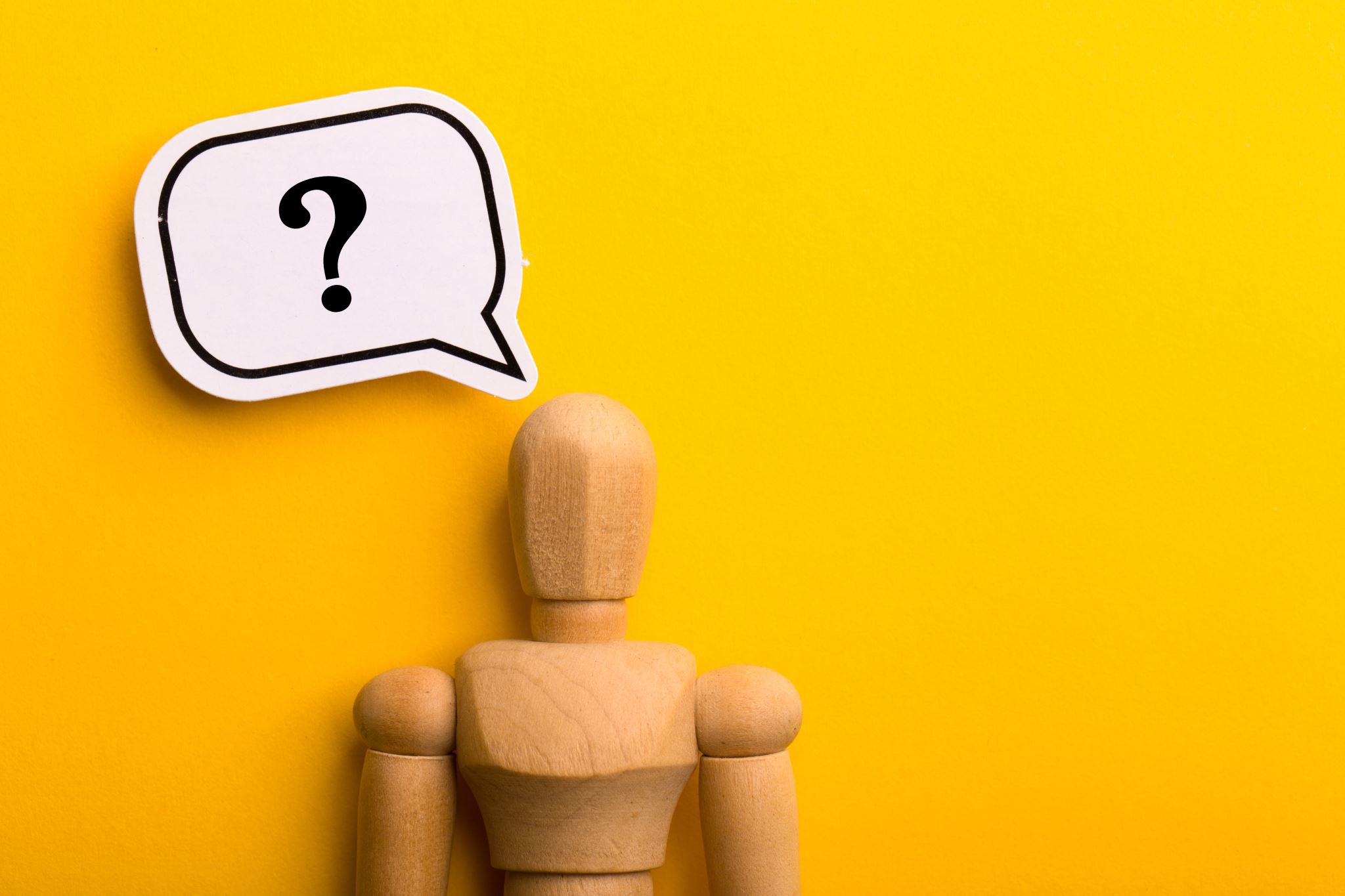 What is there?
Hay muchos __.
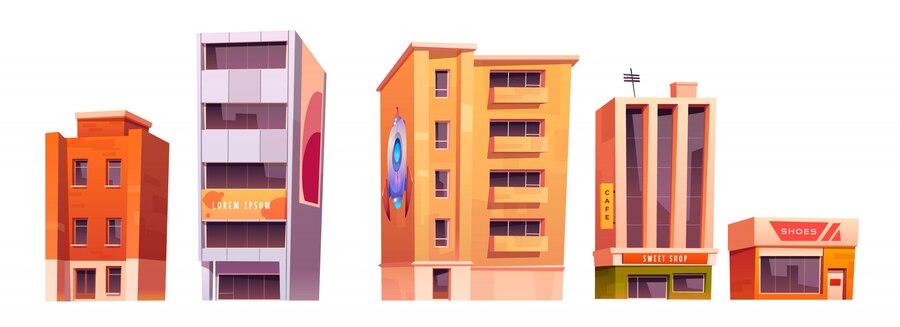 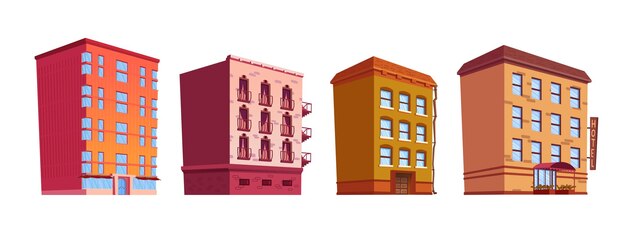 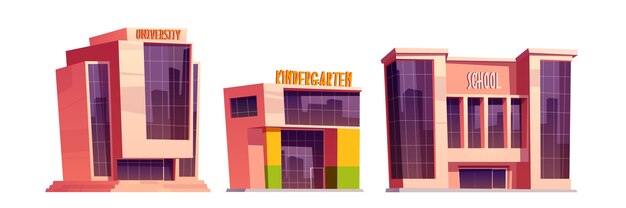 Hay muchos __.
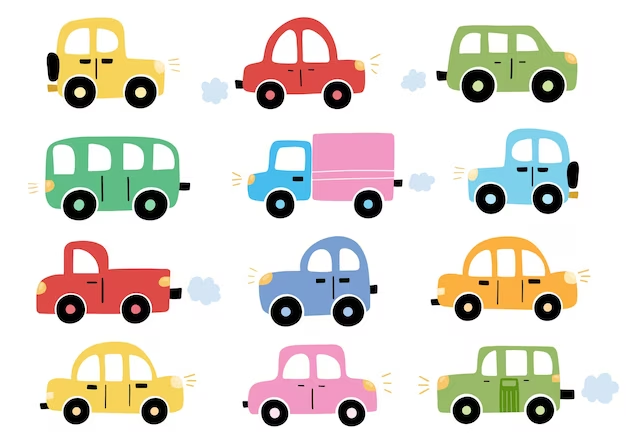 Hay muchos __.
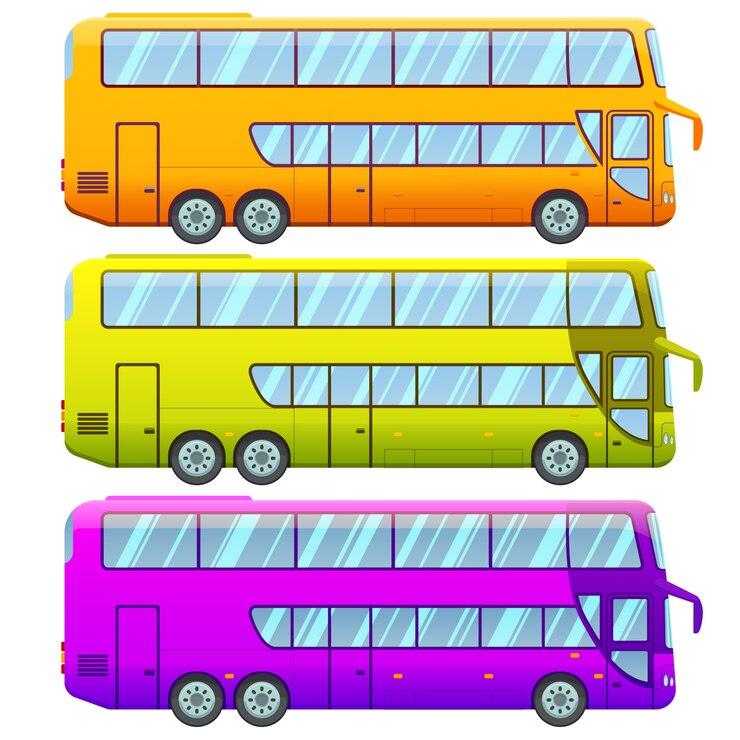 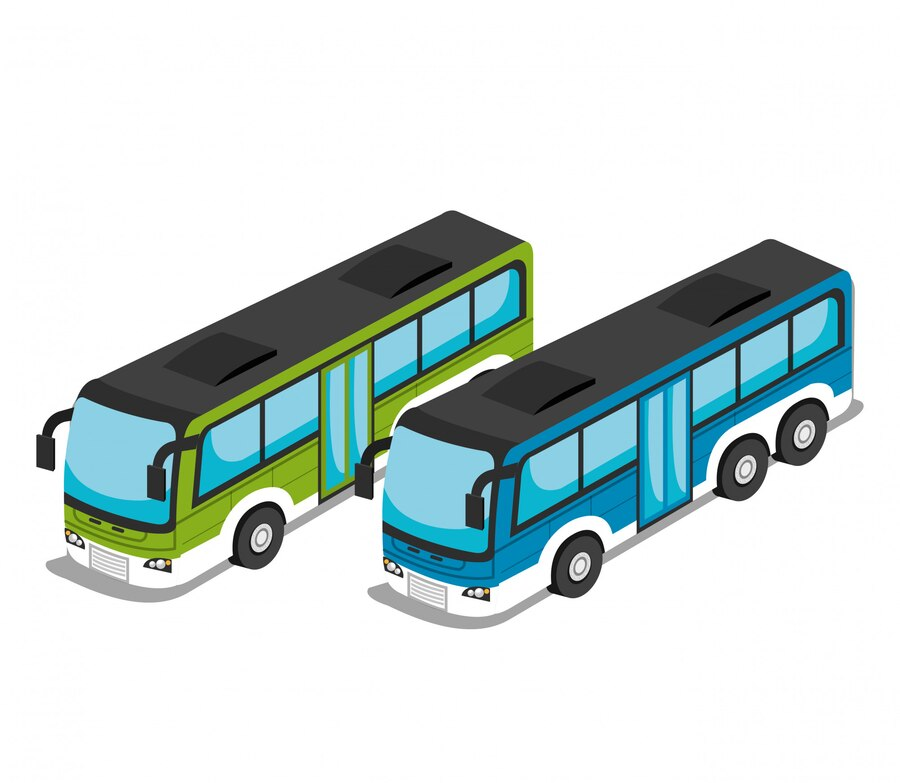 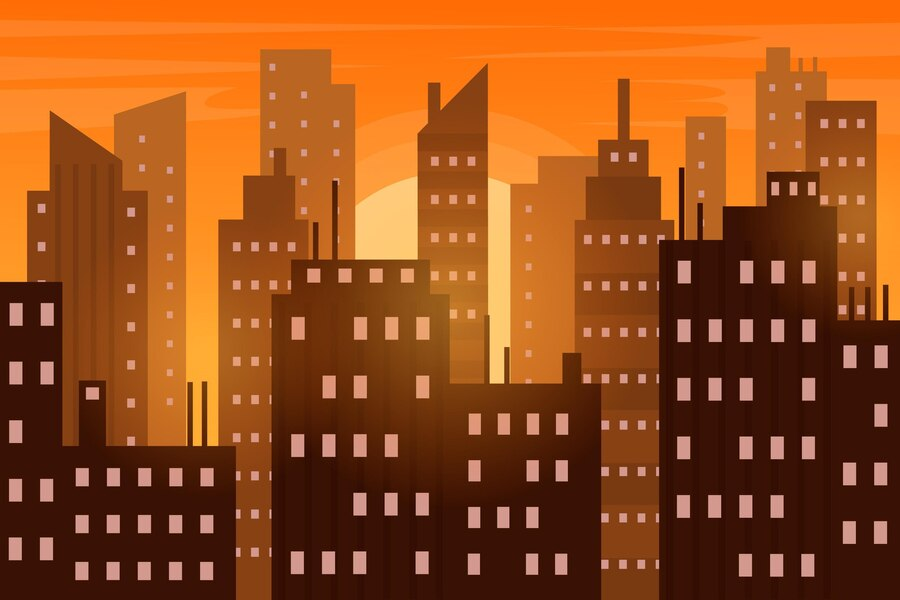 Buenas Noches
Buenas noches, 
Buenas noches
¿Cómo estás?, 
¿Cómo estás?
Muy bien, gracias, 
Muy bien, gracias
Ya me voy, Ya me voy